Disciplines des sciences sociales
HHS4U/4C
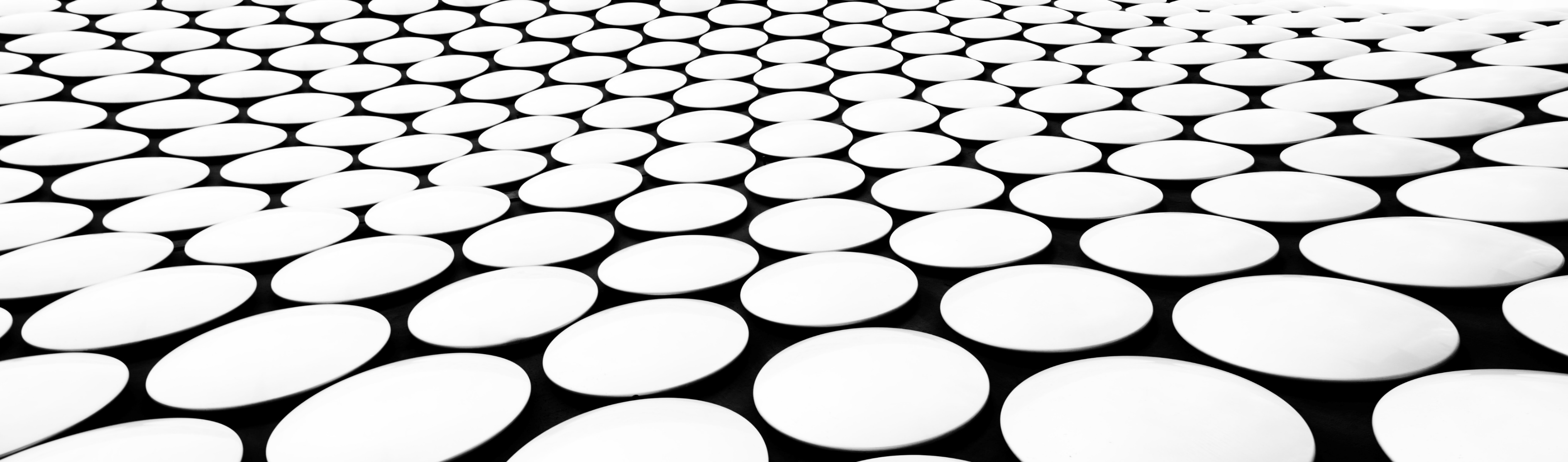 ANTHROPOLOGIE
PSYCHOLOGIE
SCIENCES 
SOCIALES
Études sur la famille 
Une étude interdisciplinaire qui intègre toutes les sciences sociales.
SOCIOLOGIE
L’anthropologie culturelle est l’étude du comportement humain dans les cultures 

- les arts, les croyances, les habitudes, les institutions et les coutumes ou caractéristiques d’un groupe ou d’une nation spécifique 
- comparer différentes cultures 
- vivre et étudier une culture
ANTHROPOLOGIE
La psychologie est l’étude des individus humains et du comportement basée sur: 

les processus mentaux 
le fonctionnement de notre cerveau
le développement individuel 
les personnalités 
le comportement individuel
PSYCHOLOGIE
La sociologie est l’étude des personnes dans les groupes sociaux tels que les familles et la société 

•les faits et les tendances sociales sont étudiés 
•institutions et structures sociales 
•théories sur les interactions sociales
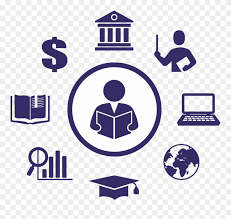 SOCIOLOGIE